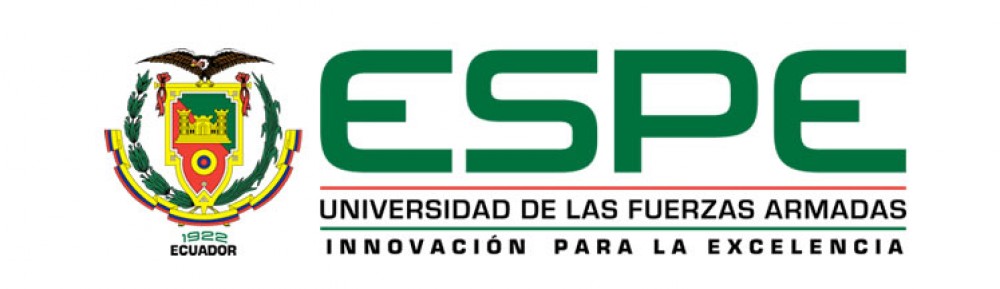 MAESTRÍA EN ENTRENAMIENTO DEPORTIVO
“EJERCICIOS PLIOMÉTRICOS EN LA SALTABILIDAD DE JUGADORAS DE LA SELECCIÓN DE VOLEIBOL DE LA CATEGORÍA PREJUVENIL DEL COLEGIO ALEMÁN DE QUITO”. AÑO 2019
Autor: LIC. TIPANLUISA ALVARADO, JENNY ELIZABETH
Director: MSc. GIBERT OFARRILL, ALBERTO RAÚL
NOTE:
To change images on this slide, select a picture and delete it. Then click the Insert Picture icon
in the placeholder to insert your own image.
INTRODUCCIÓN
Durante el tiempo de preparación con el equipo femenino de voleibol del colegio Alemán de Quito, Se han realizado juegos pre-competitivos para medir el nivel de competencia del mismo, pero las estadísticas que arrojan en cada uno de los encuentros es que existe una efectividad baja en el ataque y bloqueo, datos que evidencian la problemática de saltabilidad en el equipo.
IMPORTANCIA
Encontrar el efecto que tiene la inclusión de un programa de entrenamiento para obtener cambios en la saltabilidad en cada una de las deportistas de la selección.
Formulación del Problema
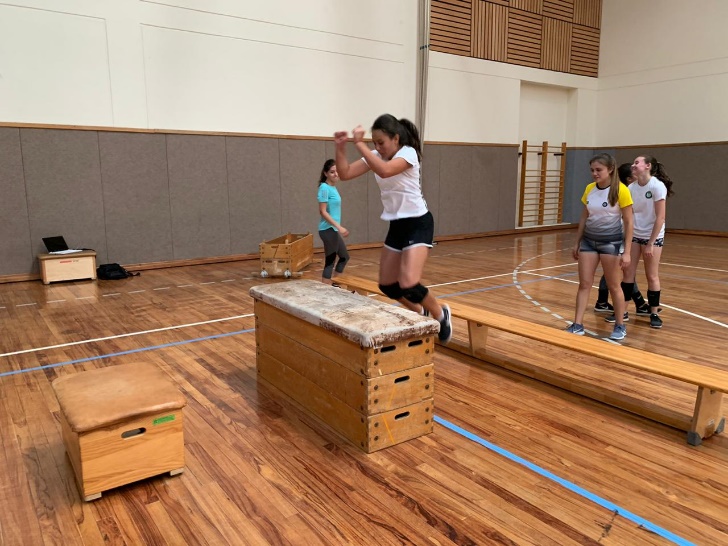 ¿Cómo influye un programa de ejercicios pliométricos en la saltabilidad de las jugadoras de la selección de voleibol, categoría pre juvenil del colegio Alemán de Quito?
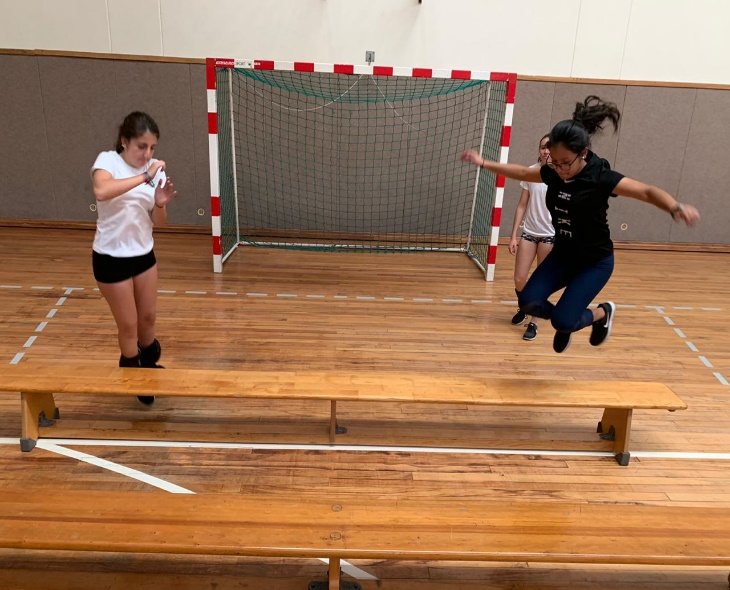 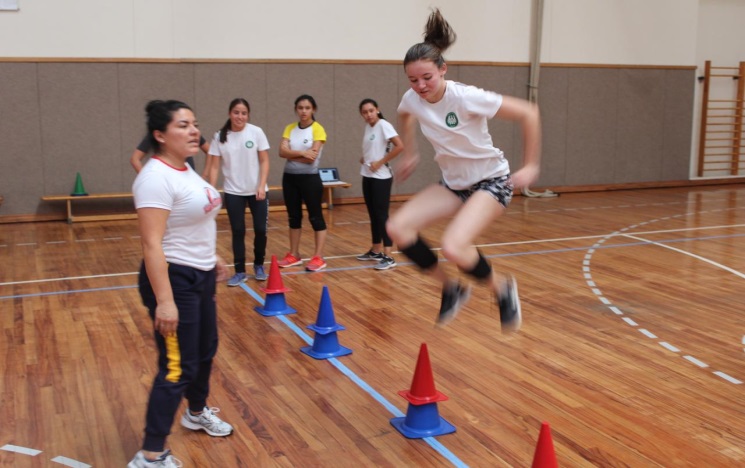 Objetivo General
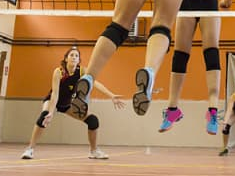 Determinar el efecto de ejercicios pliométricos en la saltabilidad de jugadoras de la selección de voleibol de la categoría pre juvenil del colegio Alemán de Quito.
OBJETIVOS ESPECÍFICOS
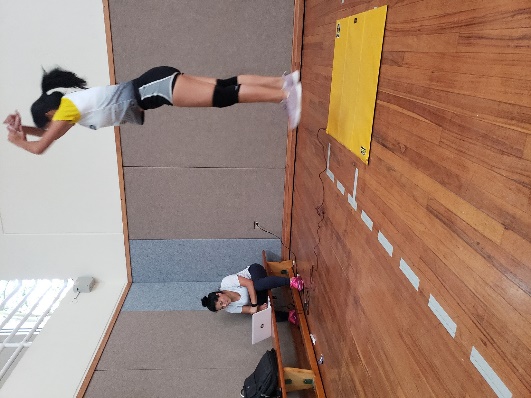 Evaluar la saltabilidad de las jugadoras de la selección de voleibol de la categoría pre juvenil del Colegio Alemán de Quito.
Elaborar una propuesta de ejercicios pliométricos para el mejoramiento de la saltabilidad de las jugadoras de la selección de voleibol de la categoría pre juvenil del Colegio Alemán de Quito.
Valorar la saltabilidad de las jugadoras de la selección de voleibol de la categoría pre juvenil del colegio alemán de Quito luego de la aplicación de los ejercicios pliométricos.
Evaluar que sucedió luego de la aplicación de los ejercicios pliométricos las jugadoras de la selección de voleibol de la categoría pre juvenil del Colegio Alemán de Quito.
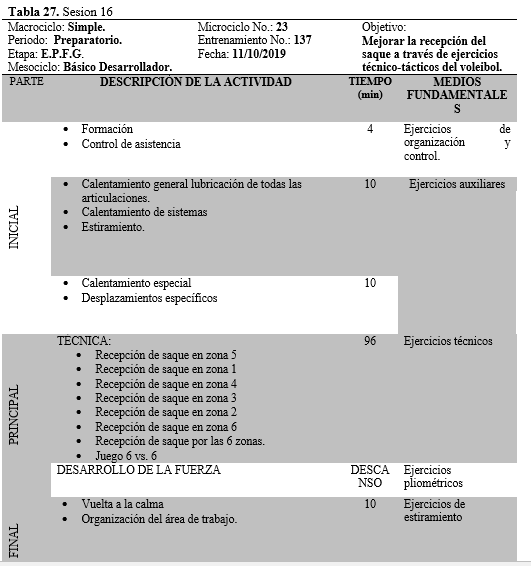 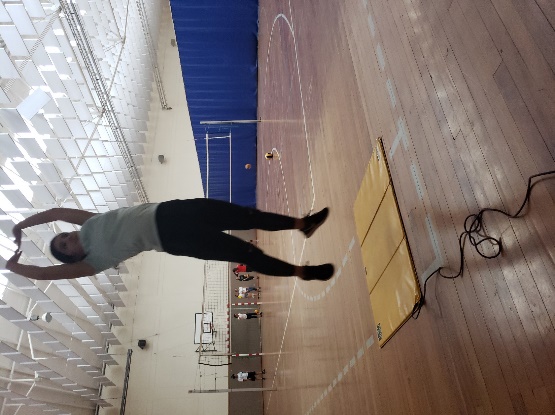 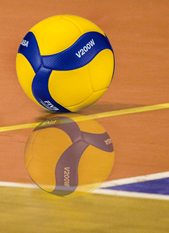 HIPÓTESIS
El ejercicio pliométrico mejora la saltabilidad de las jugadoras de la selección de voleibol de la categoría pre juvenil del Colegio Alemán de Quito.
TIPO DE INVESTIGACIÓN
El presente estudio es cuasi experimental, con carácter investigativo mixto, por el análisis tanto de variables cuantitativas como cualitativas durante el proceso de investigación.
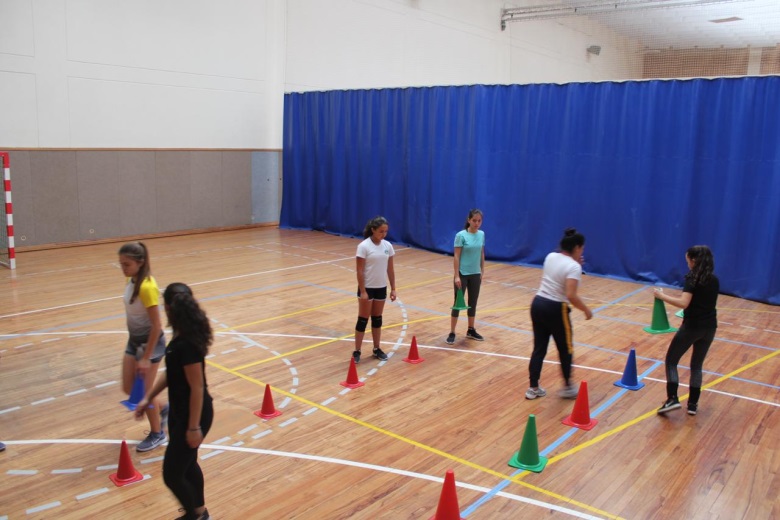 POBLACIÓN Y MUESTRA
Para el presente trabajo de investigación la población que se tomará en cuenta está constituida por 12 jugadoras de la categoría pre juvenil de la selección de voleibol del Colegio Alemán de Quito. La edad de las jugadoras oscila entre los 14 y 16 años. El proceso de selección es mediante un muestreo probabilístico debido a que intervendrá toda la población en estudio, con quienes se comprobarán las hipótesis planteadas para esta investigación.
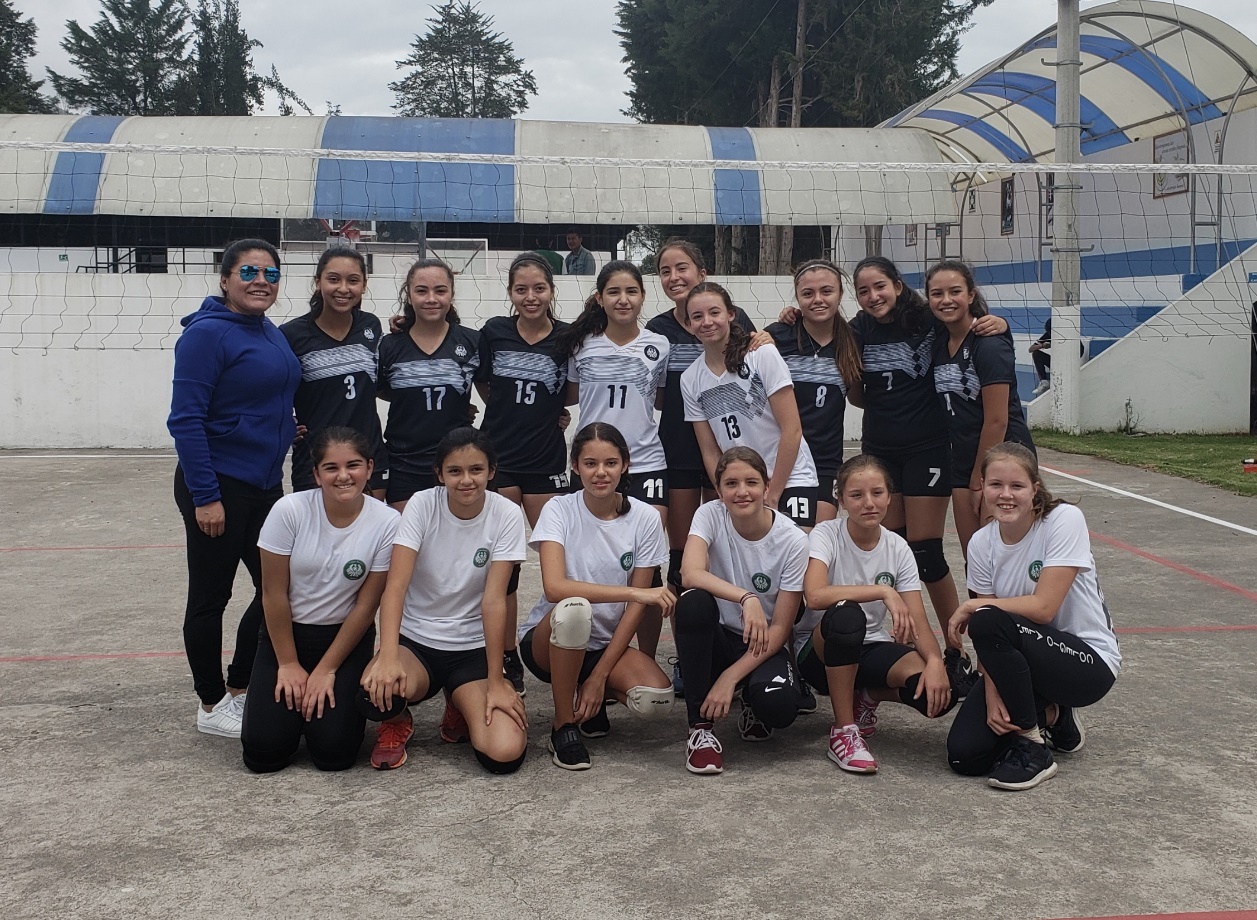 TRATAMIENTO Y ANÁLISIS ESTADÍSTICOS DE LOS DATOS
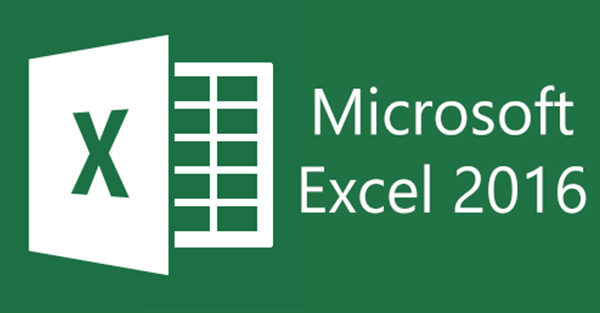 El tratamiento de la información se establecerá a través de:
Un análisis matemático estadístico, para posteriormente realizar la interpretación de la información, y poder sacar las conclusiones adecuadas.
 Se empleará el paquete Microsoft Excel 2016 como tabulador principal de la información recolectada, con el programa mencionado se podrá calcular algunas medidas de tendencia central antes y después de implementar la propuesta los ejercicios pliométricos en los sujetos que están involucrados en el presente estudio.
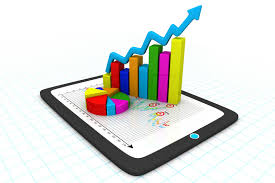 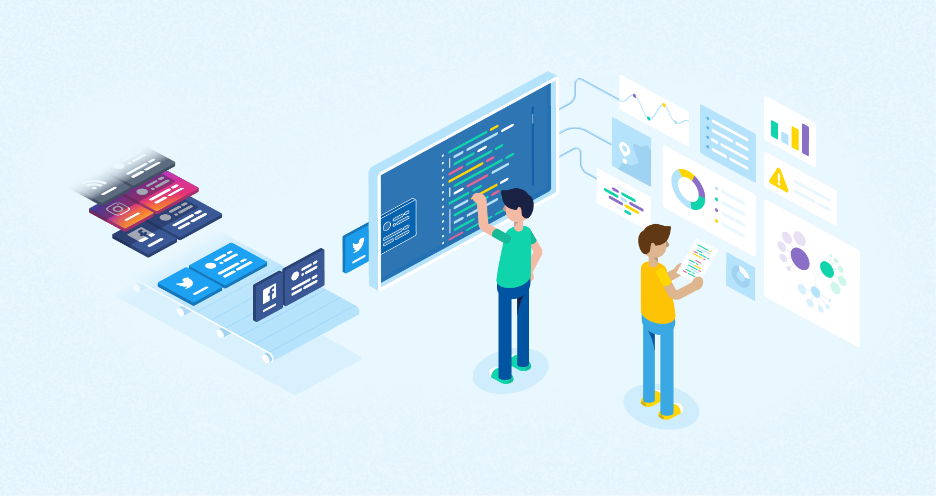 Recolección de datos
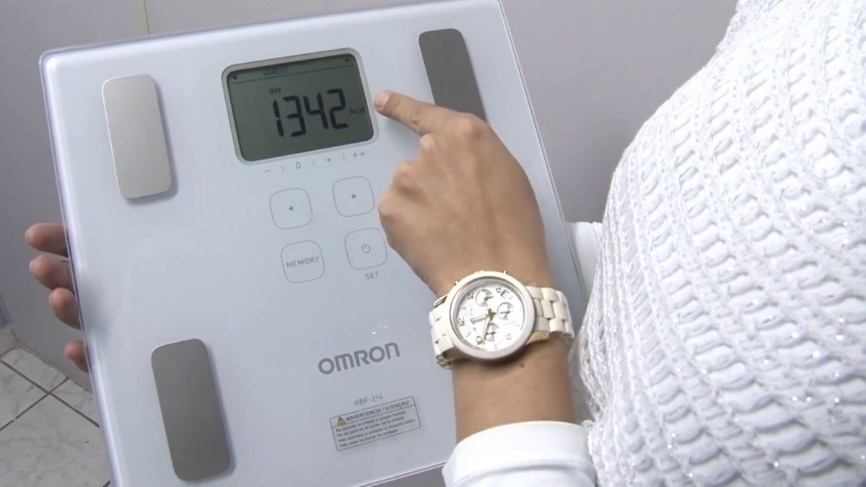 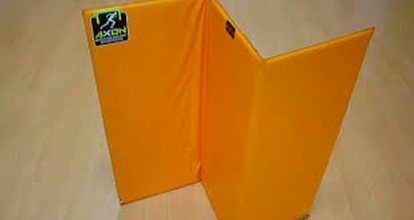 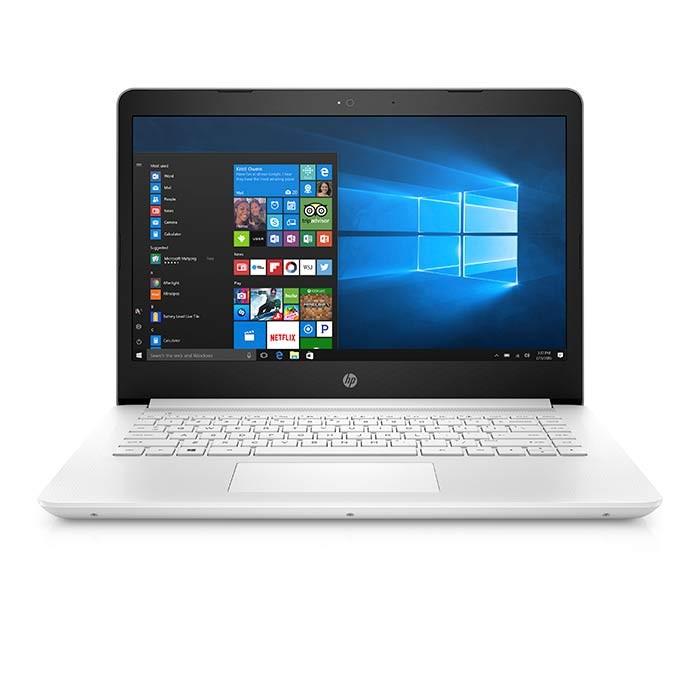 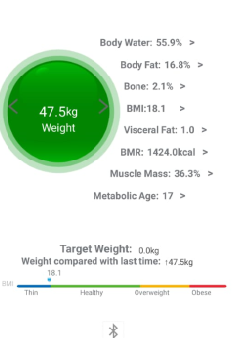 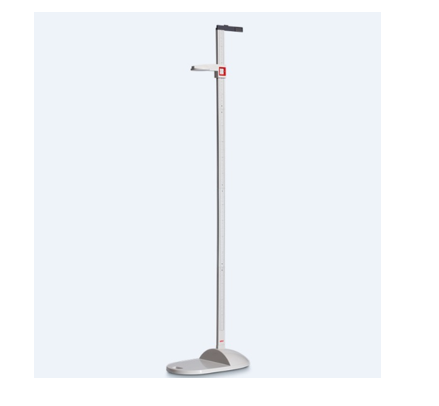 PROPUESTA
Planificación Micro ciclos No. 21-23
Planificación Micro ciclos No. 24-26
Planificación por sesiones de entrenamiento
Propuesta de Ejercicios Pliométricos
Propuesta de Ejercicios Pliométricos
ANÁLISIS DE RESULTADOS TEST DE SALTO ABALAKOV
ANÁLISIS DE RESULTADOSVALORES COMPARATIVOS DEL PRE Y POST TEST CON EL ÍNDICE DE LA VARIABLE VUELO (TEST ABALAKOV).
ANÁLISIS DE RESULTADOS VALORES COMPARATIVOS DEL PRE Y POST TEST CON EL ÍNDICE DE LA VARIABLE ALTURA (TEST ABALAKOV).
ANÁLISIS DE RESULTADOS VALORES COMPARATIVOS DEL PRE Y POST TEST CON EL ÍNDICE DE LA VARIABLE VELOCIDAD (TEST ABALAKOV).
DOCÍMETRO O PRUEBA DE HIPÓTESIS (T STUDENT)
Valor de significancia es de α = 0,05
Podemos demostrar con un 95% de nivel de confianza, que en la investigación cuasi experimental existe una diferencia estadísticamente significativa
CONCLUSIONES
Tras seis semanas de entrenamiento pliométrico se concluye que:
Esta investigación tiene una diferencia estadísticamente significativa en la mejoría de la saltabilidad de las jugadoras de la categoría pre juvenil del Colegio Alemán de Quito, después de  aplicar el programa de ejercicios pliométricos.
El incremento de la altura de los saltos realizados fue más significativo en la medición post-test, con los resultados de este trabajo investigativo se confirma la hipótesis planteada por el investigador, que la aplicación de un programa de ejercicios pliométricos mejora la saltabilidad de la jugadoras de voleibol, categoría pre juvenil del Colegio Alemán de Quito.
La batería de ejercicios pliométricos fue correctamente planificado y ejecutado, lo que  permitió un buen desarrollo de la saltabilidad de las jugadoras de la selección de voleibol, categoría pre juvenil del Colegio Alemán de Quito.
Los resultados obtenidos a través del test de salto Abalakov aportaron para comprobar que implementar en las sesiones de entrenamiento ejercicios de tipo pliométrico ayuda a incrementar la saltabilidad de las jugadoras, de esta manera se logró alcanzar el nivel necesario para una mayor efectividad como equipo.
RECOMENDACIONES
Mantener la ejecución de la propuesta y a la misma ir agregando nuevos ejercicios pliométricos con el objetivo de mejorar la saltabilidad de las jugadoras de voleibol.
Se debe tomar todas las precauciones el momento de aplicar ejercicios pliométricos, respetando los principios de entrenamiento deportivo para evitar futuras lesiones.
El programa de ejercicios pliométricos se debe aplicar de forma planificada y se debe ejecutar gradualmente a los deportistas, formando así bases físicas sólidas para que los mismos puedan tener un buen alcance y mejorar su performance deportivo.
Es importante comunicar la importancia que tiene este tipo de entrenamiento a los deportistas con el fin de asegurar que el plan de entrenamiento propuesto se cumpla y se pueda con ello alcanzar los objetivos propuestos.